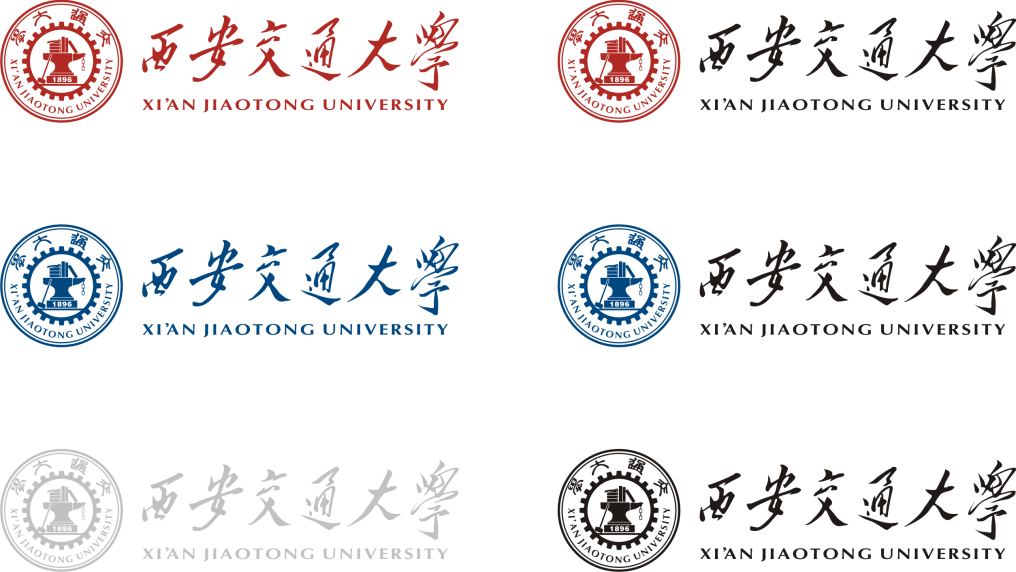 Summer School Project
Economics
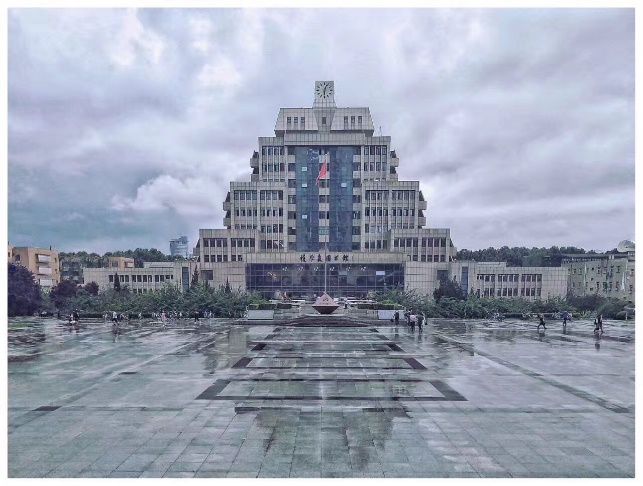 Lihua        Xu 
       Guiyuan   Ma
       Tianyuan  Luo
Xi’an Jiaotong University 
                China
2
0
2
3
What decides the 
market price?
Who gains no satisfaction 
 after shopping?
Content
Why raise price doesnt always
 mean more revenue
How does government’s intervention affect the market equilibrium?
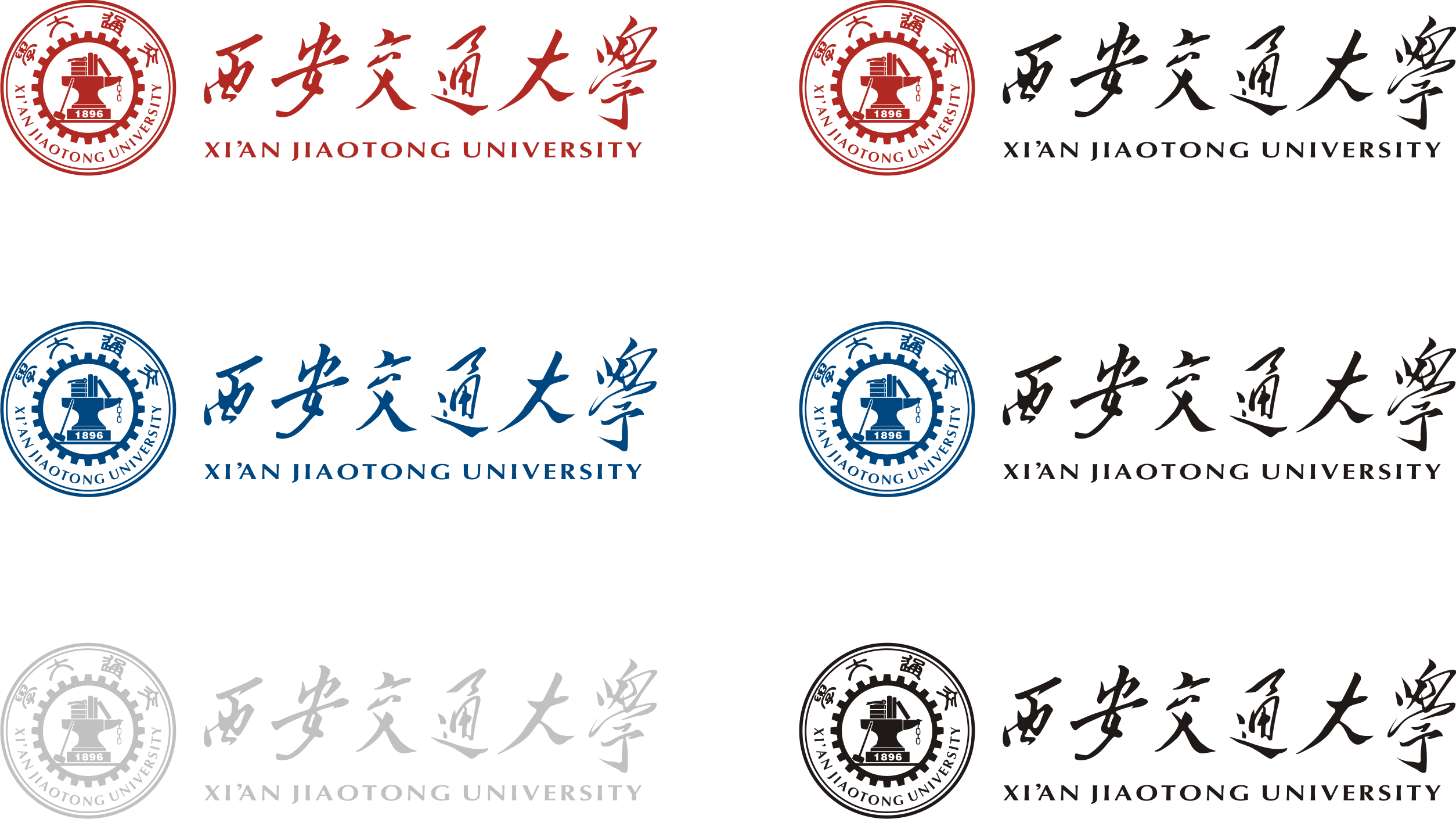 Is price discrimination legal or ethical?
Game theory in your daily life
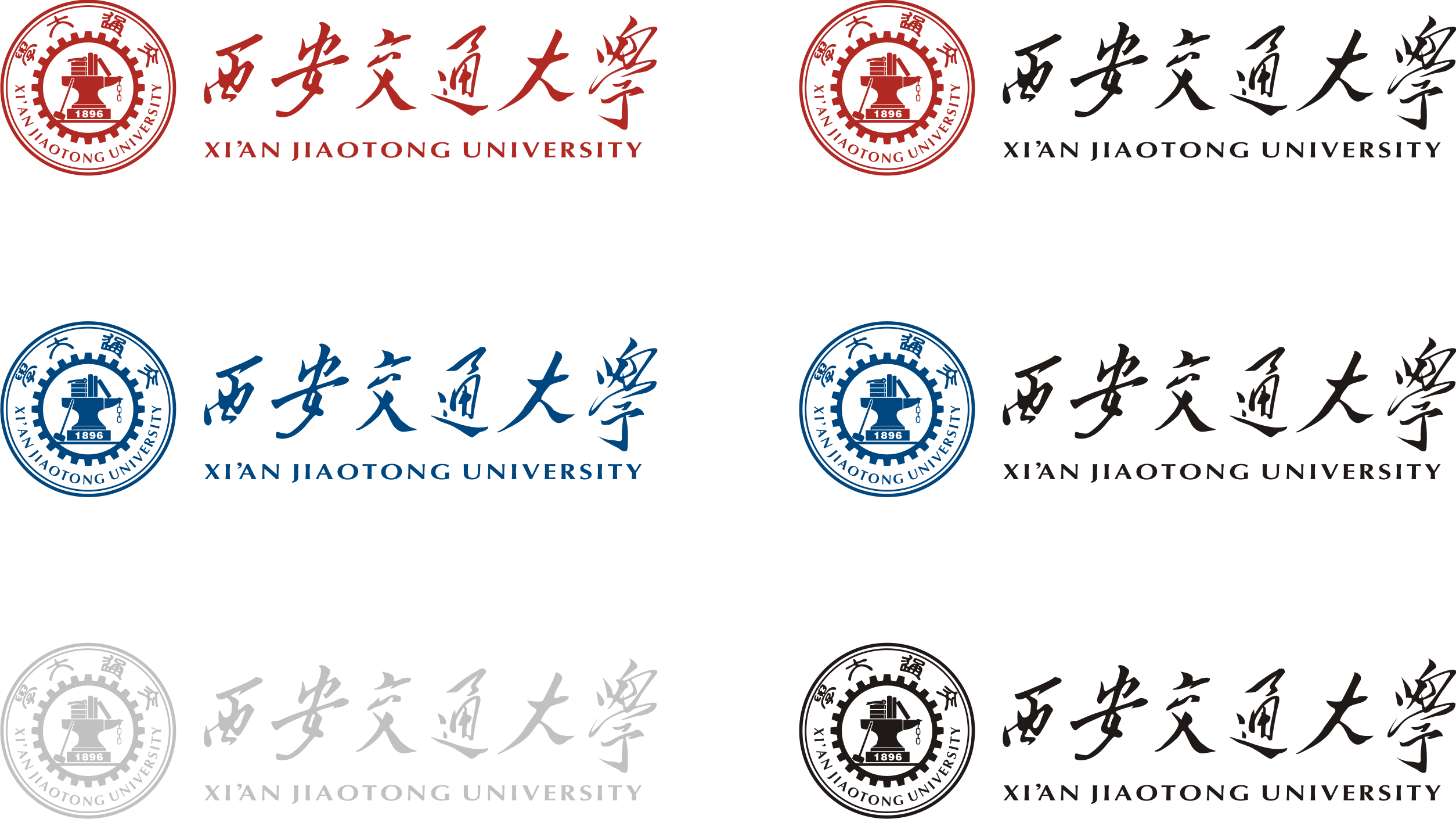 Is it better as economy 
scale  gets larger and larger?
VIsible Hand
Content
Life of money.
Graduation examination
Undergraduate
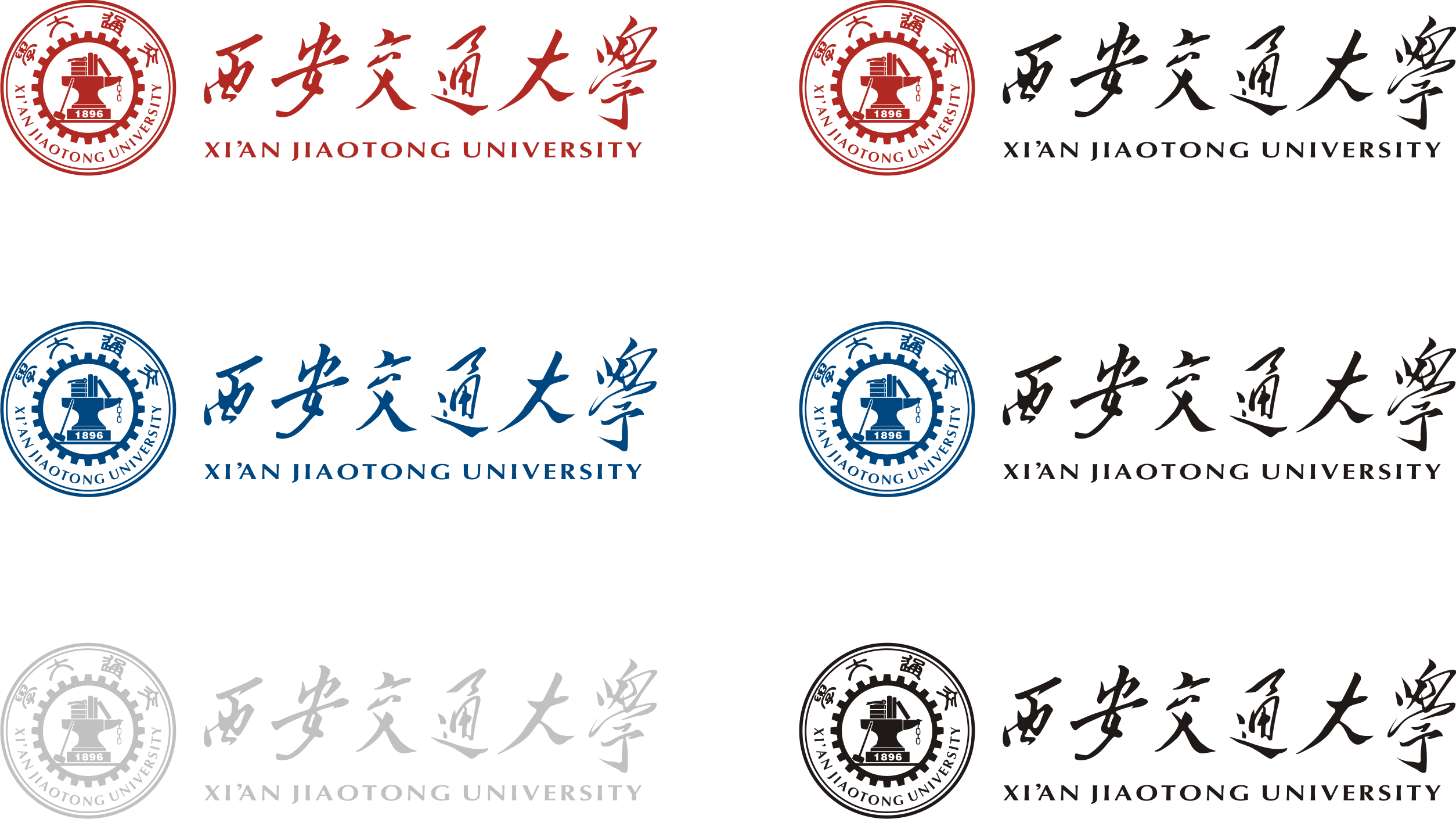 Postgraduate
Anyone who is
 interested 
in economics
for WHOM ?
Brief information of the lecturers
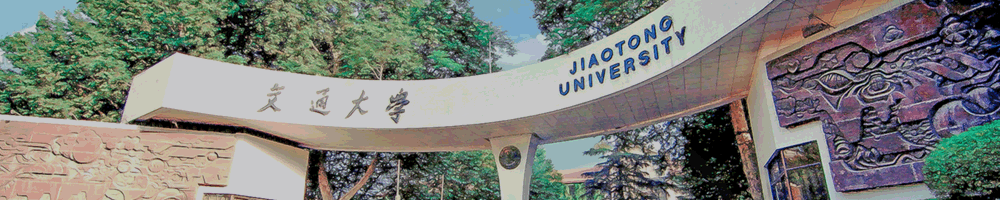 Dr.Lihua Xu, PhD in economics,a master student supervisor,is an solution-oriented and experienced instructor in the School of Economics and Finance of Xi'an Jiaotong University,China.
 She teaches international trade, business English, and microeconomics in English. 
 She has participated in and presided over the national and provincial projects and has published  academic papers in the field of international trade , service trade etc.
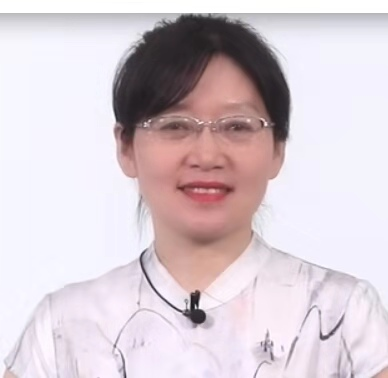 Main Awards for Teaching
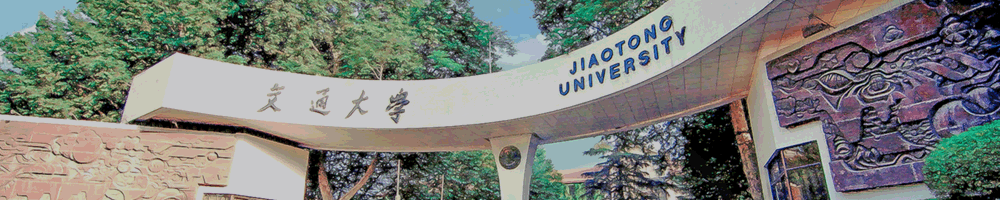 2015, “Certificate of Excellence in Teaching ”by Lincoln Public Schools, Nebraska,USA
2015, ”Honorary Citizen” by Mayor of Lincoln , Nebraska, USA
2019, “Teaching Contribution Award” by School of Economics and Finance of Xi’an Jiaotong University 
2019, “Outstanding Teaching Award" by Xi'an Jiaotong University for English course "Microeconomics Theories and Applications"
2021, “Outstanding Teaching Award" by Xi'an Jiaotong University for English course "Microeconomics Theories and Applications"
 2021, ranked the third best teacher on the list of student’s evaluation of their teachers in School of Economics & Finance, Xi'an Jiaotong University
Brief information of the lecturers
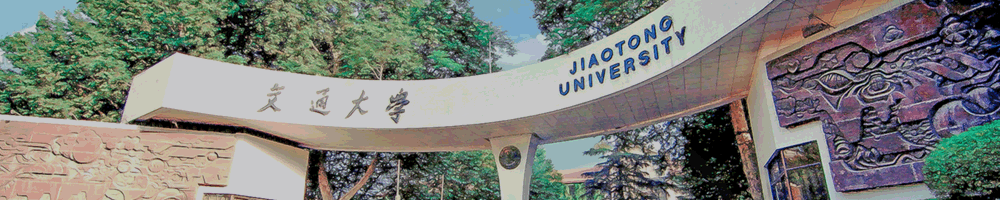 Dr.Guiyuan Ma, Assistant Professor
in School of Economics and Finance, XJTU .
He is Member of Committee for the 2nd International Mathematical Finance and reviewer for  the international journals such as: European Journal of Operational Research, Insurance Mathematics and Economics, International Review of Economics and Finance, Economic Modelling etc. He has published papers in the SSCI/SCI journals such as  in  Insurance: Mathematics and Economics, European Journal of Operational Research, Quantitative Finance etc.
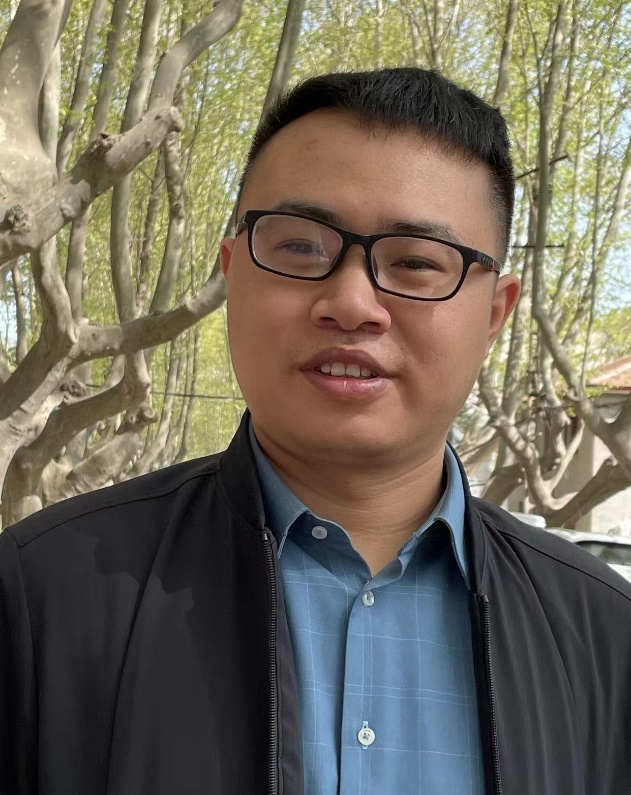 Brief information of the lecturers
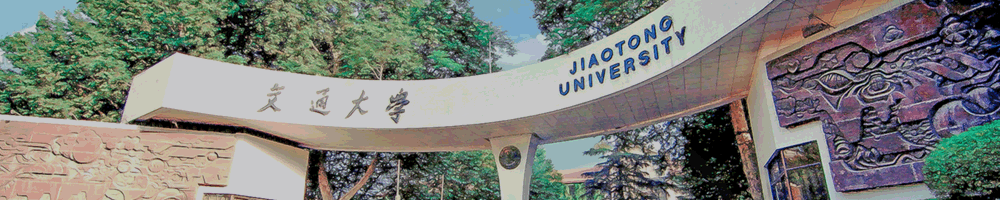 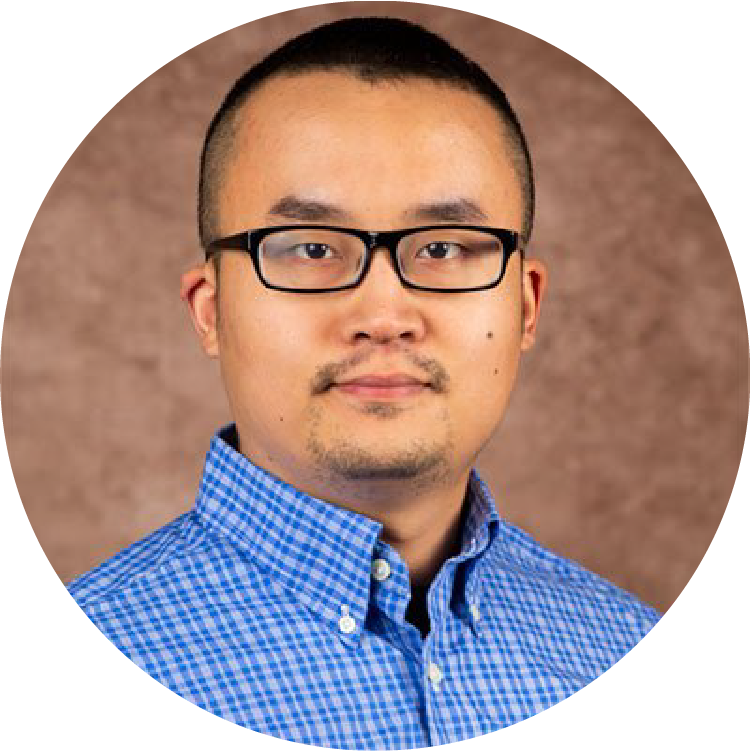 Dr. Tianyuan Luo, is an associate professor in School of Economics and Finance, XJTU. He received his Ph.D from the University of Georgia in the U.S. His research interests are labor supply and demand, rural development, and health economics. So far, Dr. Luo has published peer-reviewed papers in the SSCI/SCI journals such as American Journal of Agricultural Economics, Health Economics ,  European Review of Agricultural Economics, and Journal of Regulatory Economics.
Class sessions: 
18x50mins in total, 
2x50mins each day
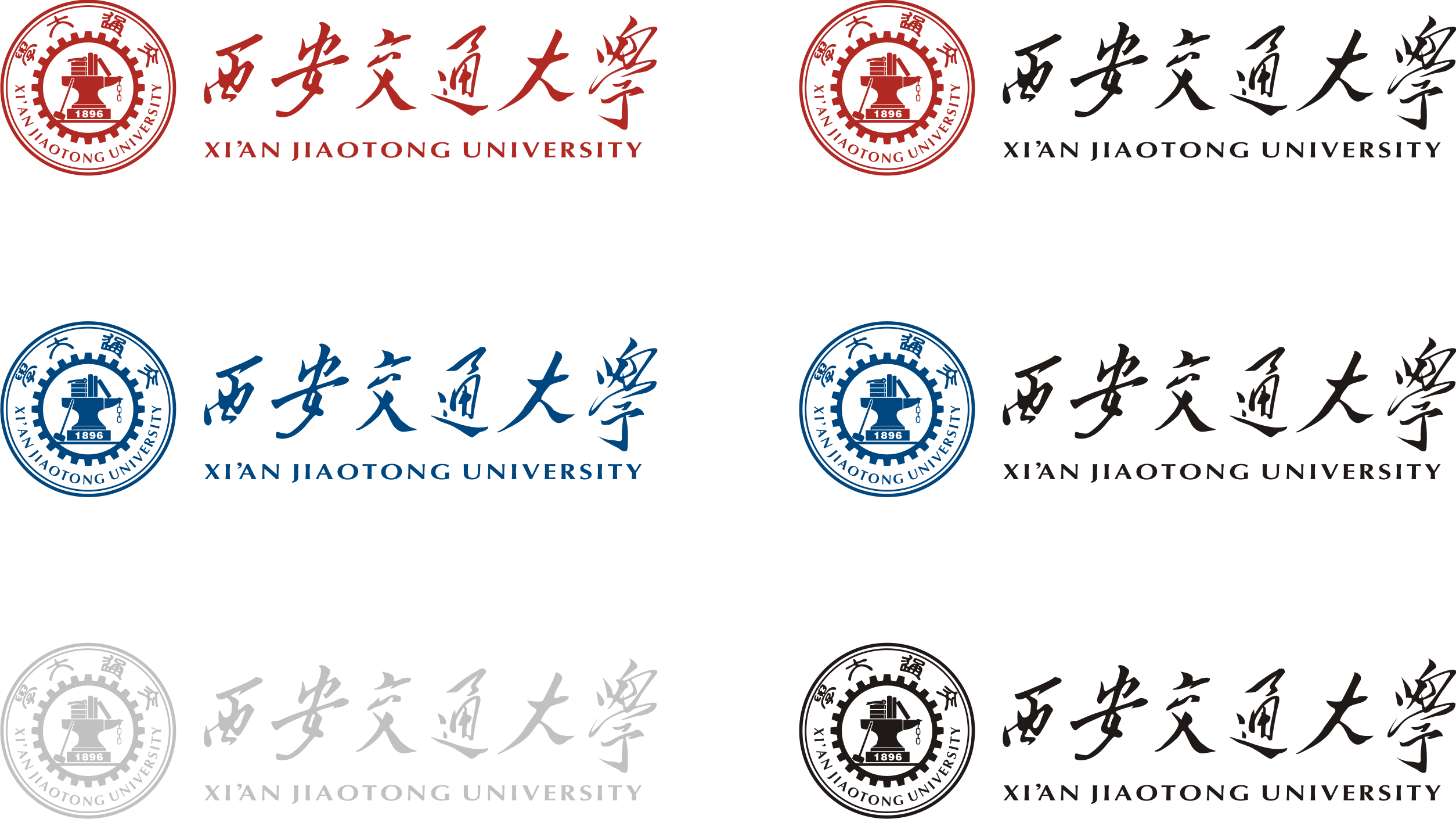 Time:  sent after register 
July 10th -July 19th ,2023, daily
Teaching in classroom   with 
               online Tencent Meeting 
               (link sent after register)
Welcome to click the  link and register online  by  
      June 5th ,2023.    
 
https://www.wjx.cn/vm/eIIgv5T.aspx#


 
        Wait for you
     in   XJTU ,China !
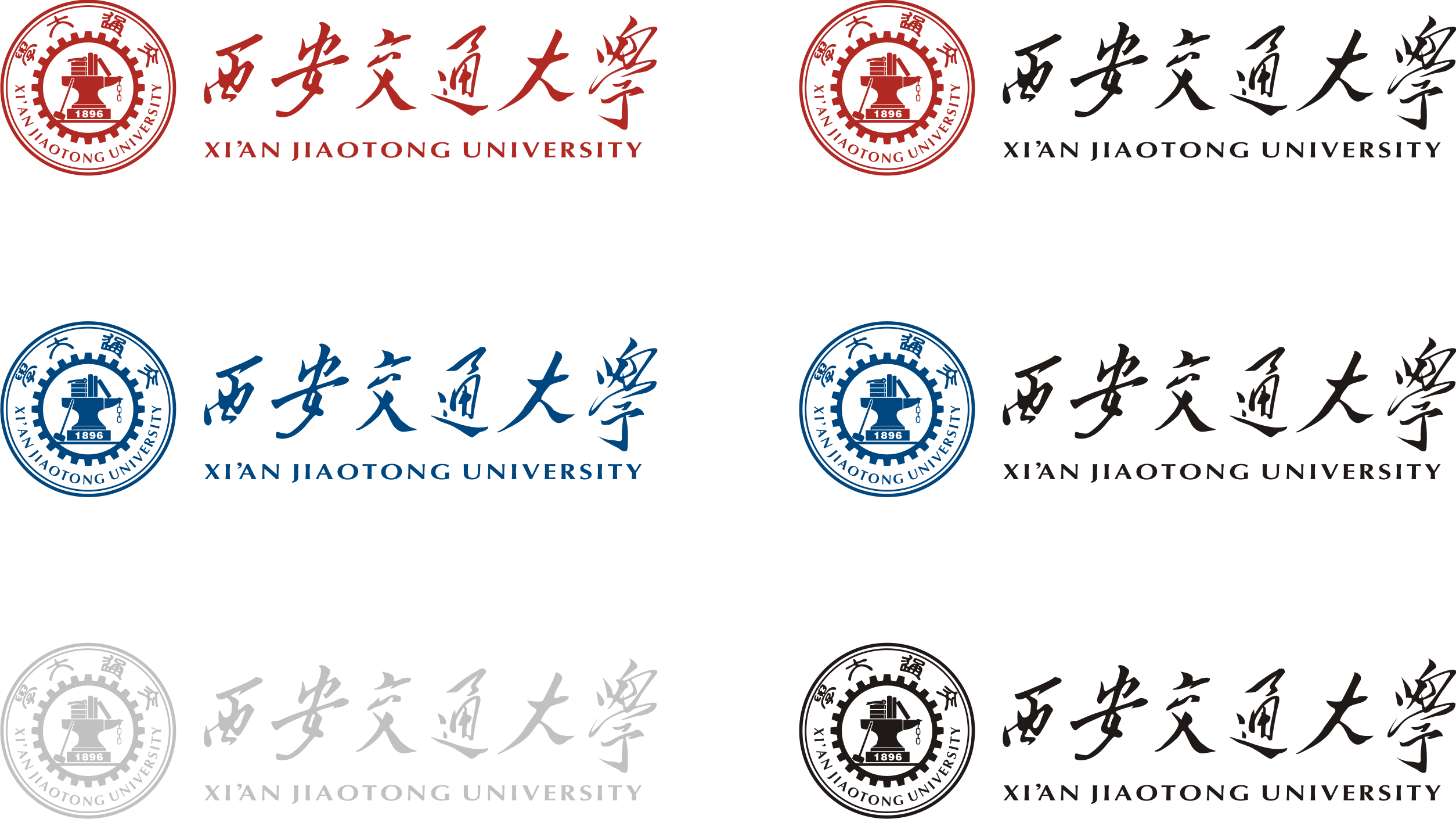 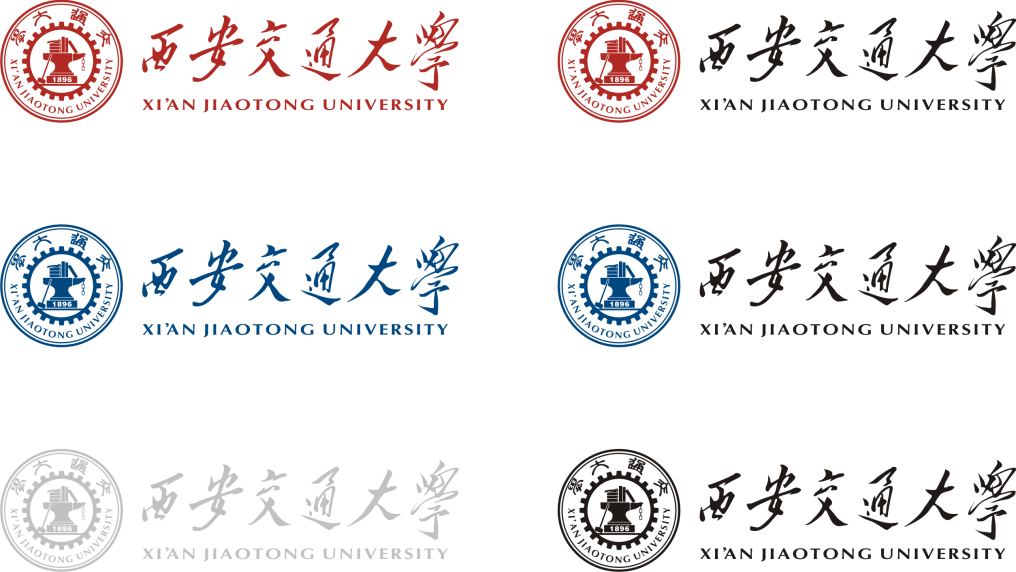 free
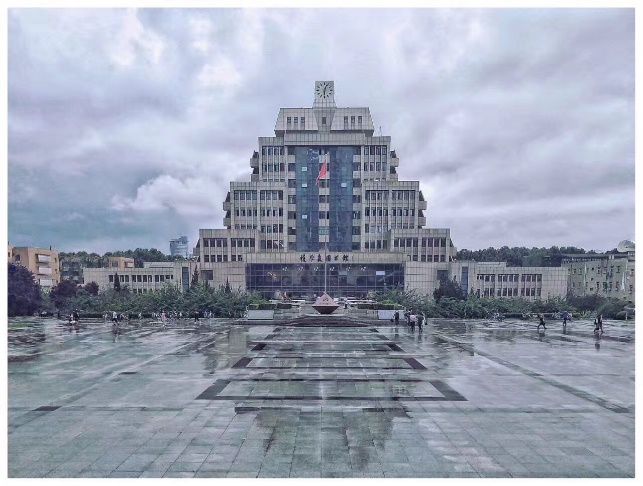 Join Us ！
Xi’an Jiaotong University 
                China
2
0
2
3